Thank You to Our Sponsors
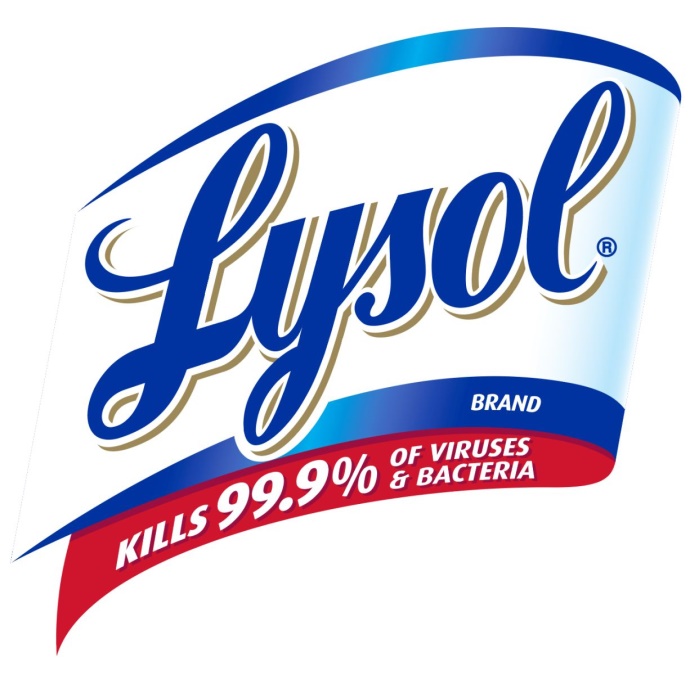 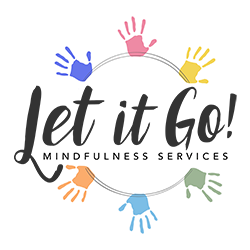 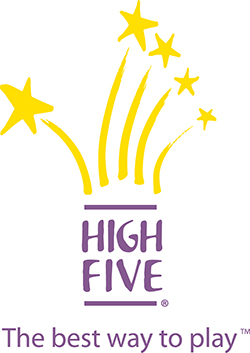 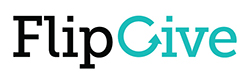 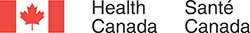 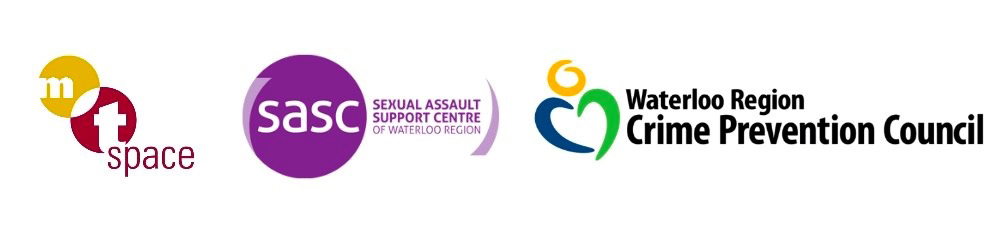 French: Helping Your Child Succeed
Parents as Partners Conference October 25, 2020
Presented by Matt Forrest and Mandy Moore
FSL Programs in the TDSB
The TDSB offers 3 types of French programs
Core French
French Immersion 
Extended French 
The TDSB expects that the majority of students who are participating in any of these programs are not French speaking at home
There is no obligation for parents to know or understand French for their children to be able to participate in the programs, including French Immersion and Extended French
Let’s Talk About Homework
What are your challenges? Tell us in the chat.
Homework
“Homework assignments shall be clearly articulated and carefully planned…where appropriate, homework assignments shall be differentiated to reflect the unique needs of the child.” 

“are designed to require no additional teaching outside the classroom and are engaging and relevant to student learning. Students understand what is expected of them before leaving school.” 
From TDSB policy PO36 https://www.tdsb.on.ca/Elementary-School/Get-Involved/Homework
Teacher Responsibilities
Encouraging a partnership with family and students that promotes… communication and supports families in the homework process; 
Assigning homework… appropriate to the student’s age, developmental level, learning style, skills and individual needs
Teaching the skills necessary… to complete the homework and become successful independent learners
Student Responsibilities
Ensuring that he/she clearly understands the homework assigned, e.g., assignments, criteria, and timelines, and asks for clarification or assistance from the teacher when not clear regularly
Completing homework in a timely manner to the best of his/her ability
Managing time and materials, e.g. by bringing home necessary materials
Family Responsibilities
Reading in English, French (French Immersion) and/or the family’s first language throughout the elementary years of their children’s education

Providing an environment, i.e. workplace, block of uninterrupted time, usually in the home or in an alternative setting…for homework to be done

Providing encouragement and appropriate support without doing the homework for their child
Family Reponsibilities (cont’d)
providing a healthy balance between homework, co-curricular activities and family commitments
 stopping their child from continuing to complete homework at bedtime, even if the child is not done
contacting the classroom teacher if their child is not consistently able to do the homework by him/herself or if challenges or questions arise.
Homework: Quantity JK – Grade 3
JK/SK – “Homework should not be assigned to Kindergarten students…families are encouraged to engage in early learning activities such as playing, talking and reading together in English or in the family’s first language.” 

Grades 1-3 – “There is a strong connection between reading to or with …children every day in English or in one’s first language and student achievement.  As a result, homework assigned… shall more often take the form of reading, playing a variety of games, having discussions and interactive activities such as building and cooking with the family.”
Homework: Quantity Grades 4-6
In the late Primary and Junior grades, effective homework may begin to take the form of independent work.  In both cases, homework assigned for completion, practice, preparation or extension should be clearly articulated and differentiated to reflect the unique needs of the child. 

**You and your child’s teacher know your child best.  If you want your child to get additional homework, ask your child’s teacher for advice.
Homework Tips
Teachers know most parents don’t speak French and assign homework that can be done independently

Homework is often unfinished class work, or just a review of the classroom work

Ask your child about the classroom routine

Check your child’s agenda and backpack.  Discuss what you find and what you see posted in and around the classroom with your child.

Discuss homework expectations and what’s ahead with the teacher

Stay ahead of the game - know what is being covered in class and help prepare your child by working with the themes and skills at home in your first language
Homework Resources
Find tips and help:  
www.tdsb.on.ca/fslac 

http://on.cpf.ca 

www.fslhomeworktoolbox.ca

https://tdsb.on.ca/french       
     
https://tdsb.on.ca/Elementary-School/School-Choices/French-Programs/Supporting-Students-at-Home

https://sites.google.com/tdsb.on.ca/fsl-resources-for-families/home?authuser=0
When You Don’t Understand the Homework
Start with a good homework routine in a calm environment – No DISTRACTIONS!

Ask the child to “think back”.  What did he/she do in class?  What did the teacher say?

Get the child to call a friend/classmate

Ensure a good effort is made

Use a dictionary (avoid website translations of longer phrases and texts) and online TDSB resources

Use the agenda to tell the teacher how the homework went

Encourage your child to talk with the teacher the next day
Expecations: Do’s and Don’t’s
Do look for progress over time - how is your child is doing today compared to last week or last month? 

Do encourage your child to explain to you in English what she is learning or reading, or watching on French TV

Don’t expect your child to do perfect word for word translations, even in high-school- translations are not part of the expectations of the programs

Don’t compare your child to other children in other classes.  Though the curriculum is the same, concepts may be taught in a different order

Don’t worry – NOT knowing French can give you an edge in getting your child to think for himself!
Reading
Skills transfer -Read with your child in your native language - you don’t need to read in French – (That’s the students’/teachers’ job)

Develop a love of reading :  Have books available at home, and visit the library together or download reading apps and e-books

Model reading at home – Let your child see you enjoy reading

Reading is more about reading for meaning and making connections to experiences and not just about the sounds of letters, or pronunciation of words 

Most importantly: praise your child  to create a pleasant feeling
What if my child’s book is in French?
Have the child read the book in French out loud to you

Start with the cover of the book

Ask your child why he/she chose the book

Try to figure out meaning from pictures

Ask a lot of predicting questions and clarifying questions
“What do you think will happen next?”
“What do you think that means?”
If the book is in French (cont’d)
Have your child explain the story in your home language

Have your child go through the sequencing of the book – “Then what happened?”

Have your child teach you some French words

Use word families and context to guess meanings for unknown words instead of referring to a French dictionary

Play word games (count the words, find a word that…)
Tips and Tricks
Tell us your best ones in the chat!
Writing & Spelling
Keep a French journal (picture + text)

Write a short storybook for fun

Copy sentences from a published book and draw your own pictures

Do crosswords, word search or other vocabulary & spelling games
Play hangman using old vocabulary lists provided by teachers
Speaking & Listening
French camps (March break, summer)

Attend French cultural events

Get a tutor/babysitter to play in French

Invite a classmate over and role-play in French, e.g., French restaurant, school, shopping

Visit Quebec or French-speaking parts of Ontario
Other Ways to Support and Encourage
Visit the French section of your library, check out Chapters, Scholar’s Choice, Sonsuh Educational Supplies

Learn some French yourself: let your child teach you, take a French course, join CPF, use an app (e.g., Duolingo)

Use French games and resources online

Look at labels on packages – which French words do you know?

FRENCH BONUS TIME  Give an extra 15-20 minutes of computer games, TV or reading time before bed  IF IT’S DONE IN FRENCH!
Resources
What are your favorite apps, web sites, places?  Load up the chat!
Resources
French TV: TFO.org (Ontario French public education broadcaster), francolab.tv5.ca, and idello.org (Ontario French public education broadcaster designed for English speaking parents to be able to access and navigate)

French radio:  860 AM, 90.3 FM, 105.1 FM

French videos (e.g., Netflix, YouTube): select the French language track option or watch a French movie with the French subtitles on to catch all the vocabulary
Resources (cont’d)
Games, videos and apps in French: ici.radio-canada.ca/jeunesse

Online Books: Boukili, an app with books in French sorted by level that lets you track progress boukili.ca

French travel, exchange programs, camps, and local cultural activities www.frenchstreet.ca

French word searches, crosswords, acrosticswww.puzzles-to-print.com/french-puzzles/www.education.com
Resources—Libraries
TDSB Virtual Library
Select “Francais” from the menu on the left side.
Good Resources for Research Projects:  Access to Universalis Junior Encyclopedia, Enclyclopedie Canadienne, Historica Canada, Tab-Vue Library
Good for Fun:  Tab-Vue Library, Idello, games, apps

Toronto Public Library
Visit Cantook  for French language eBookstpl.cantookstation.com
FSOL Organizations
French Second Language Advisory Committee (FSLAC)The parent voice at the TDSB for growth and excellence in French programs at the TDSBSign up for our newsletter, come to a meeting, learn more about TDSB FSL.www.tdsb.on.ca/fslac
Canadian Parents for FrenchThe national network of volunteers who support and promote opportunities for young people to become bilingual in Canada’s two official languages at the local, provincial and national level. Due to COVID, membership is free this year. http://on.cpf.ca 

French for the Future Supports and motivates students to stay in French
http://www.french-future.org
Merci!

Contact: fslactoronto@gmail.com

Find this presentation online: tdsb.on.ca/fslac